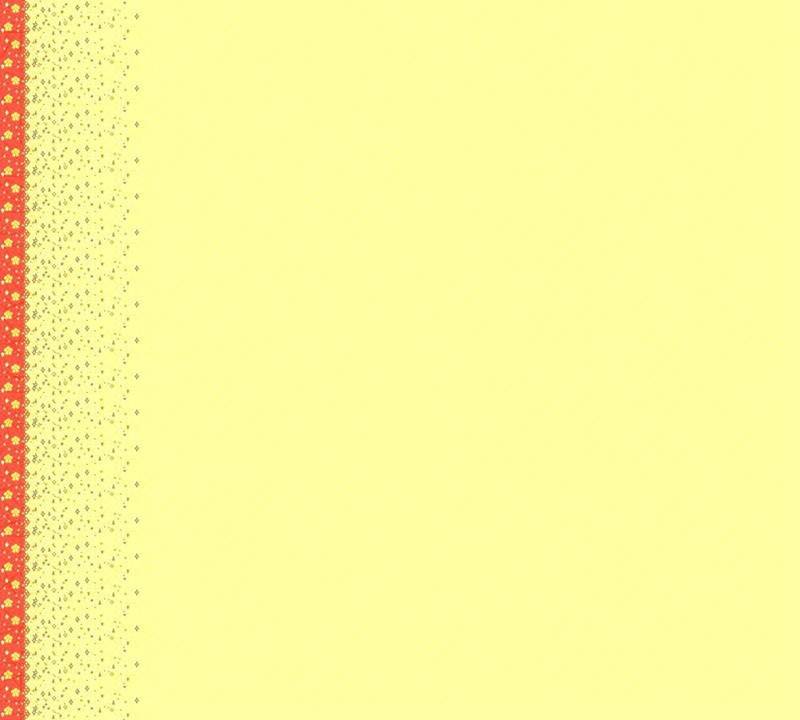 Знайка по дорожке бежит,
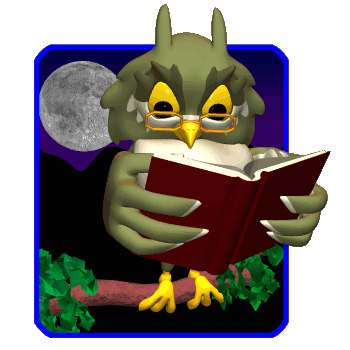 а незнайка на печи лежит.
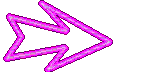 Еръ
Еры
Ерь
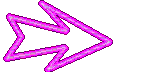 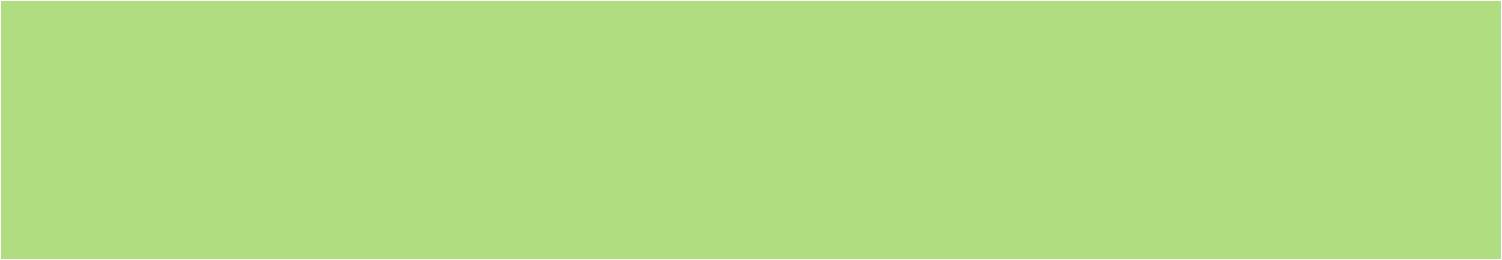 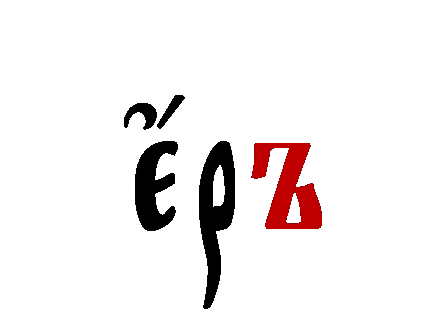 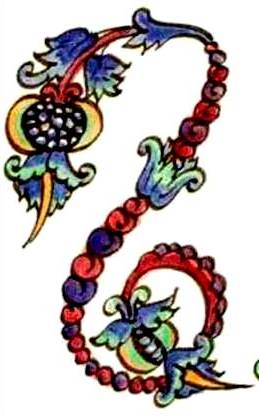 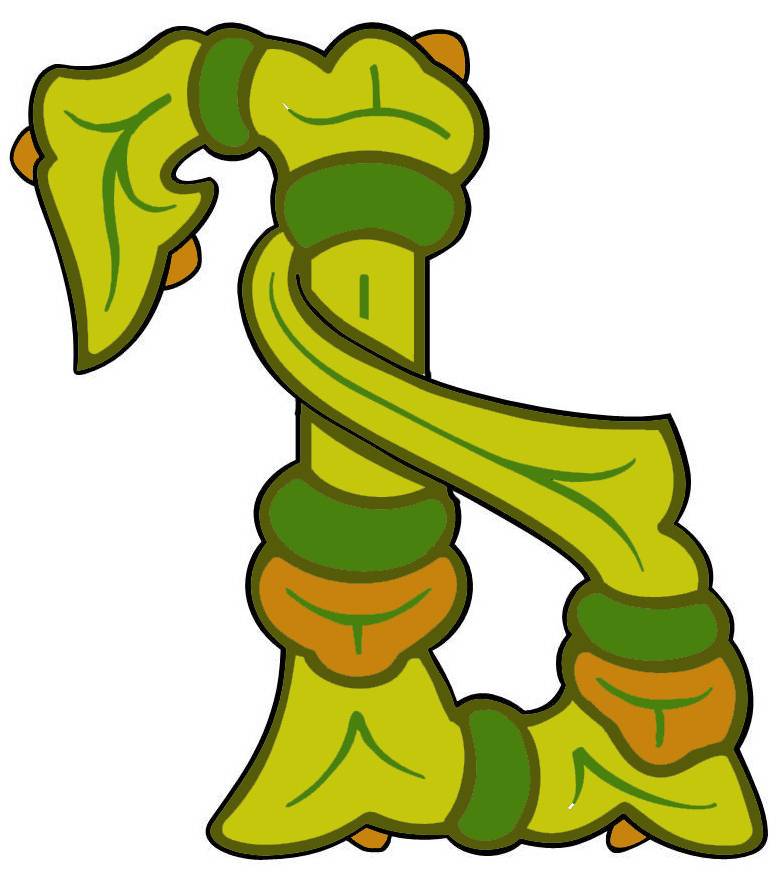 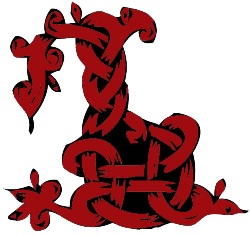 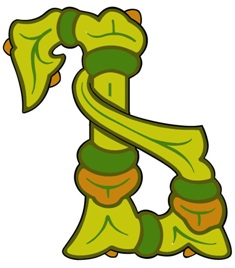 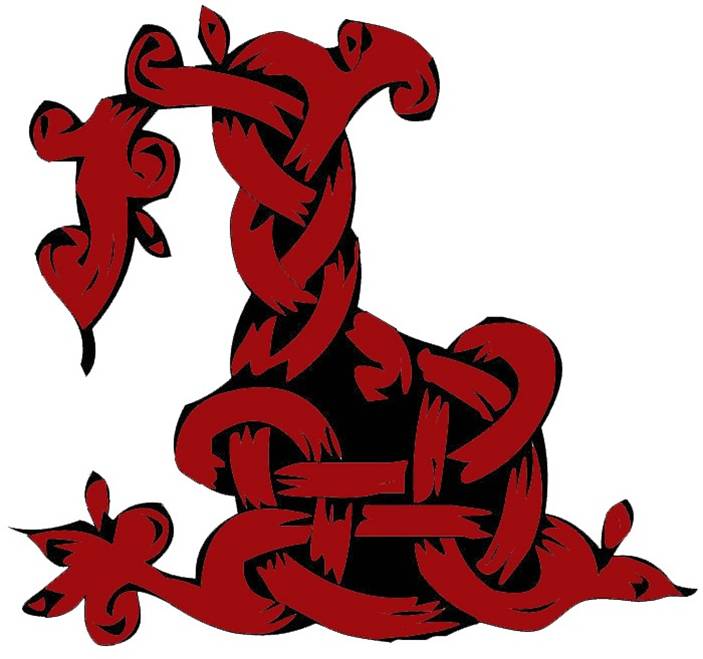 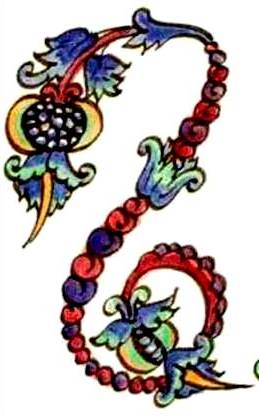 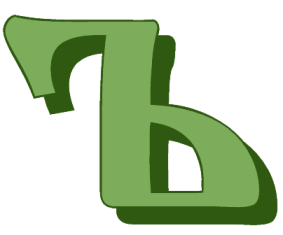 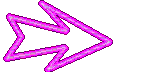 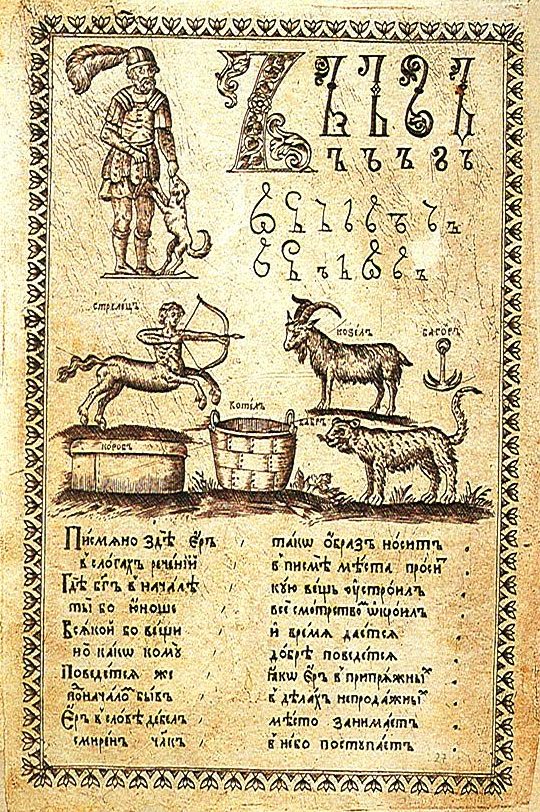 Ер 
из Церковно-славянского букваря.
Карион Истомин
Москва
1694 г.
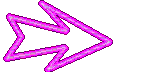 [Speaker Notes: Изображение с сайта http://www.hram-v-ohotino.ru/]
ъ – ер
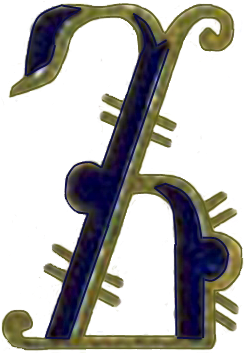 Первоначально обозначала очень краткий звук «о» и прикрывала конец слова.
Теперь показывает твердое произношение конечного согласного звука.
В церковнославянском языке каждое слово,
заканчивающееся на согласную,  нужно прикрыть буквой еръ.
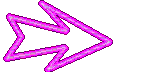 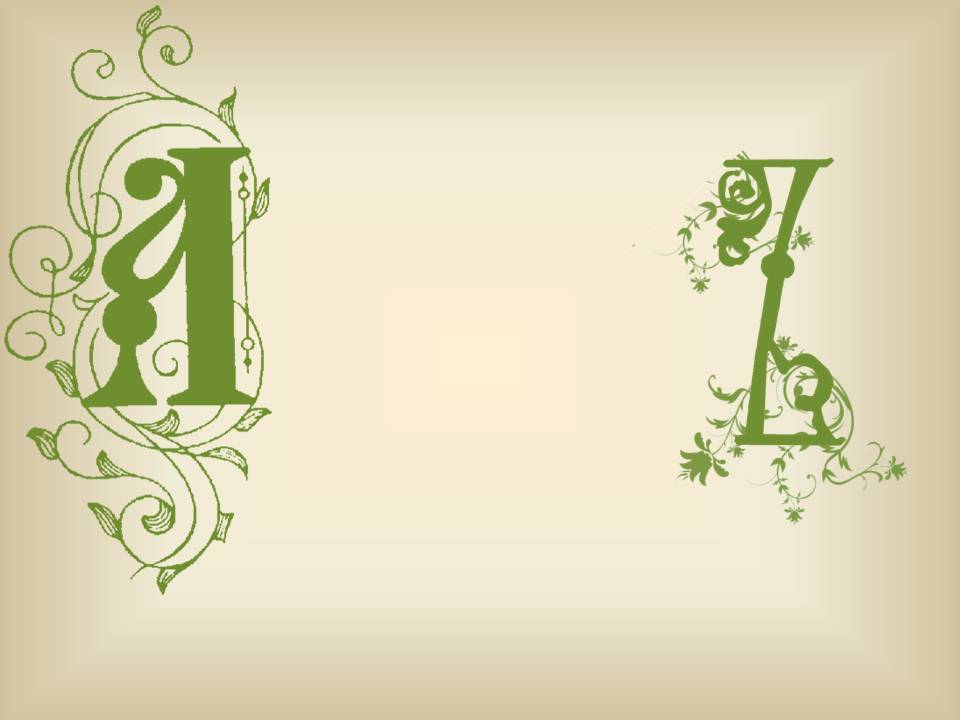 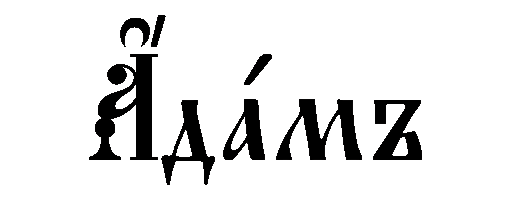 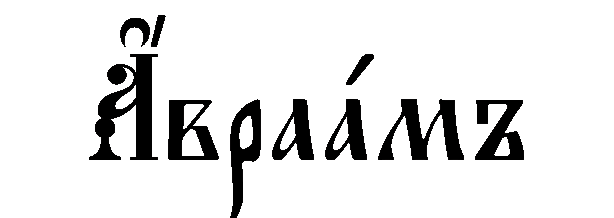 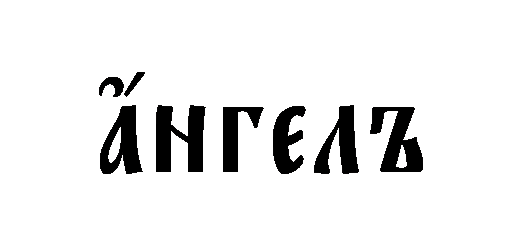 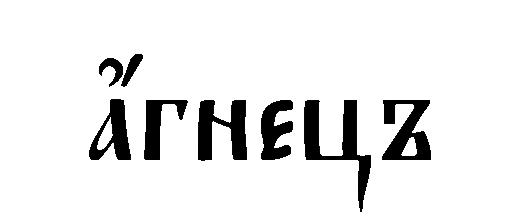 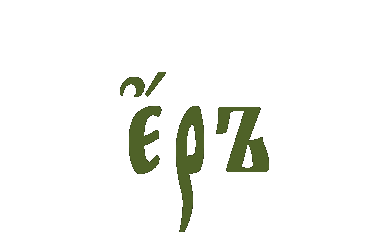 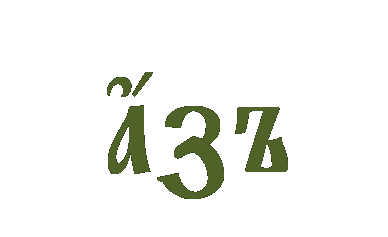 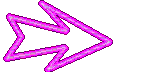 Буква еръ может заменяться
маленьким ером, который похож на маленькую молнию и называется очень ласково: ерокъ или паерокъ.
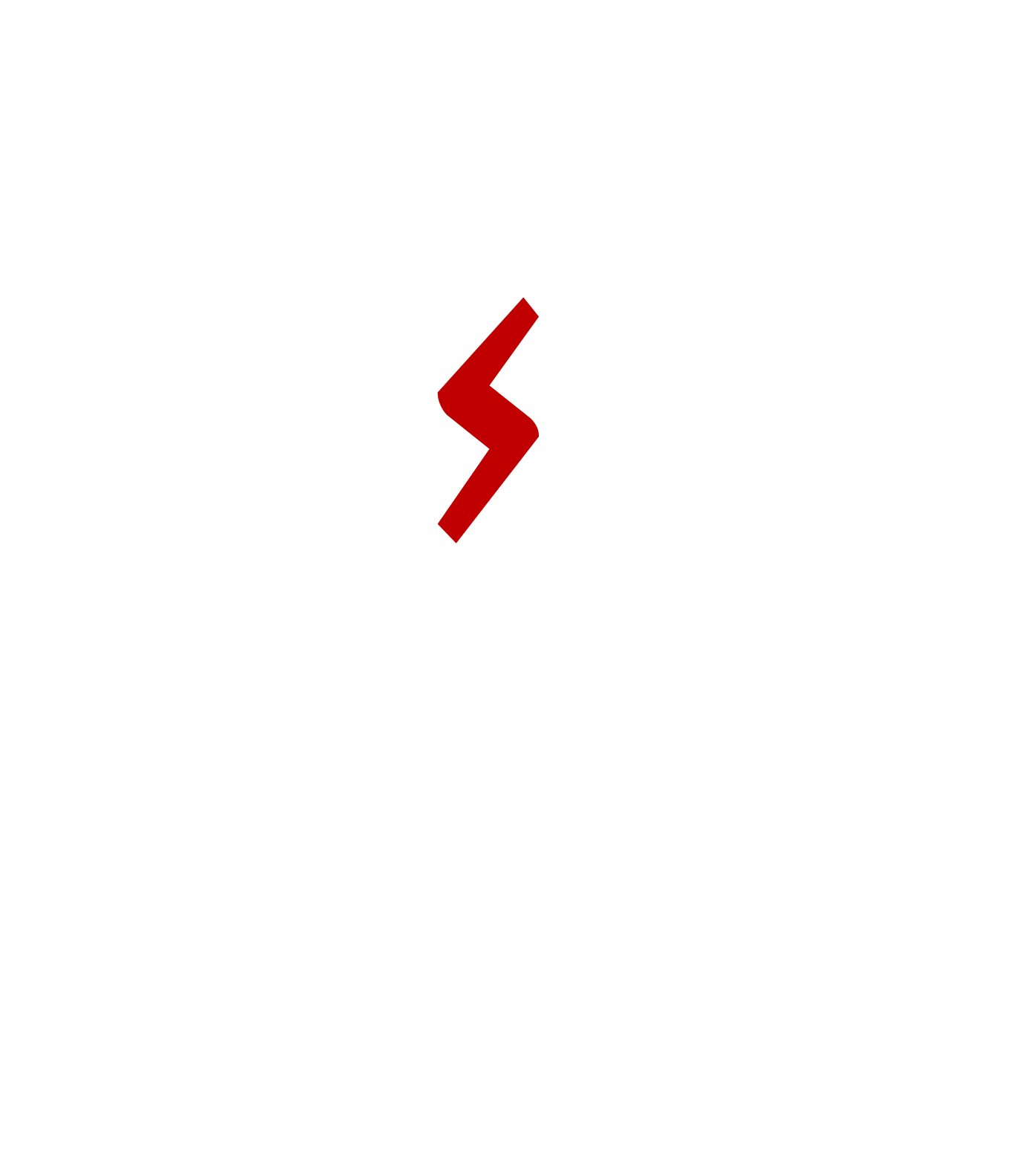 Он пишется после предлогов и после приставок перед гласным.
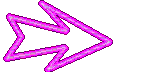 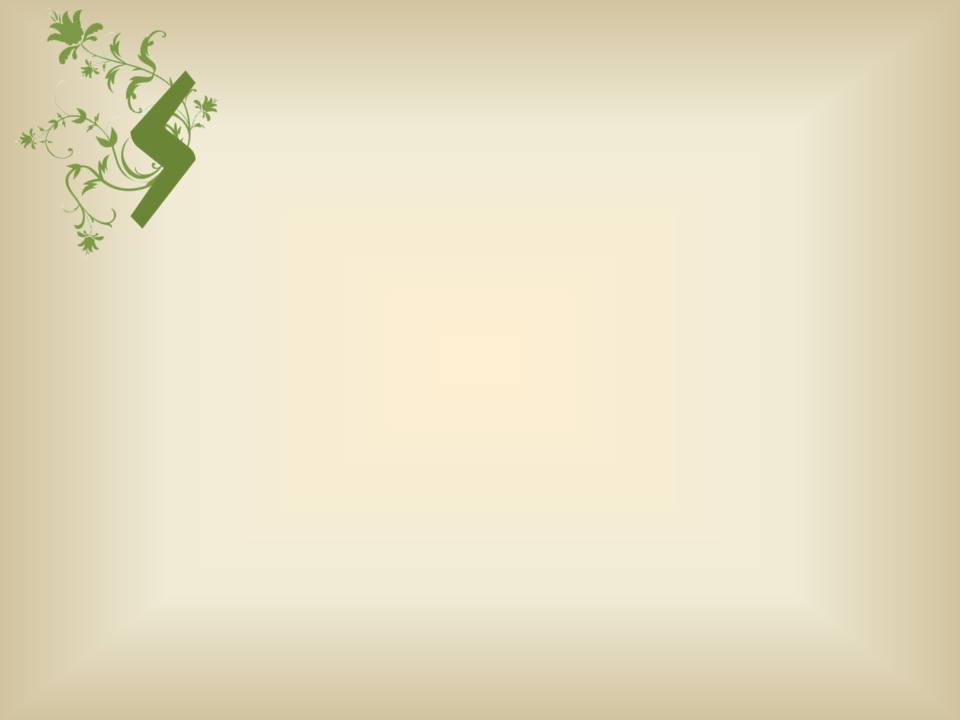 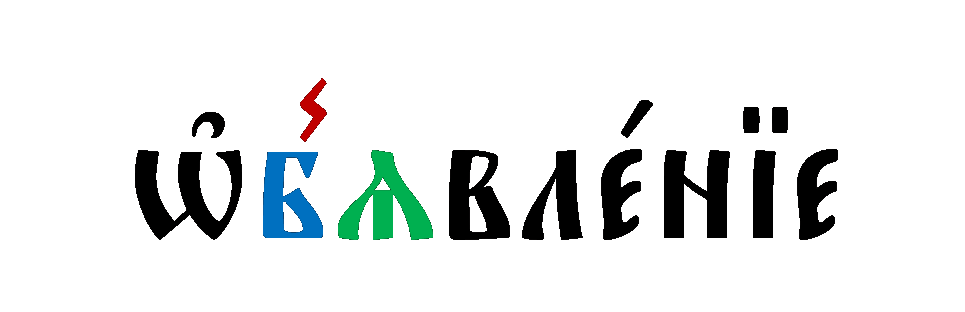 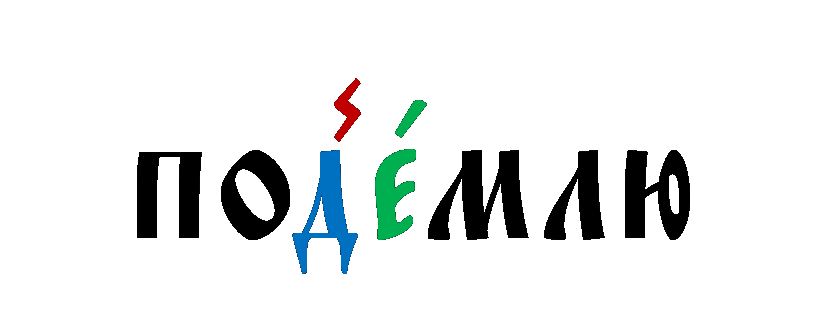 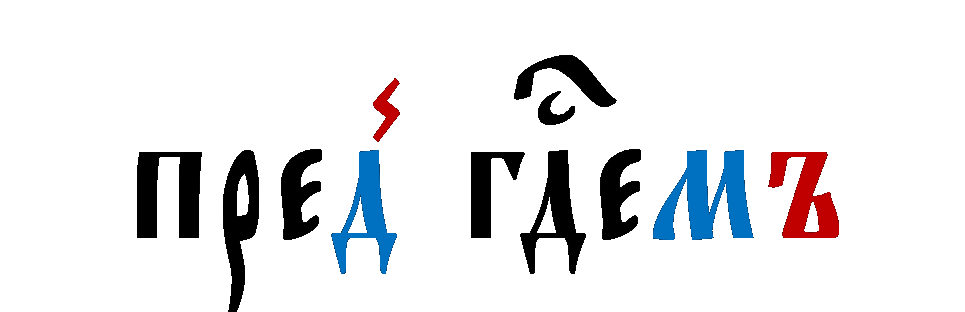 (подъемлю)
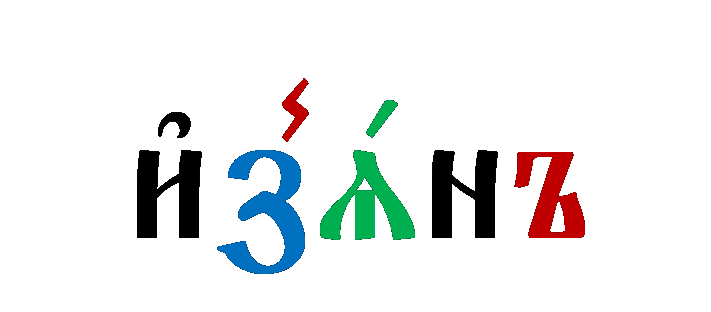 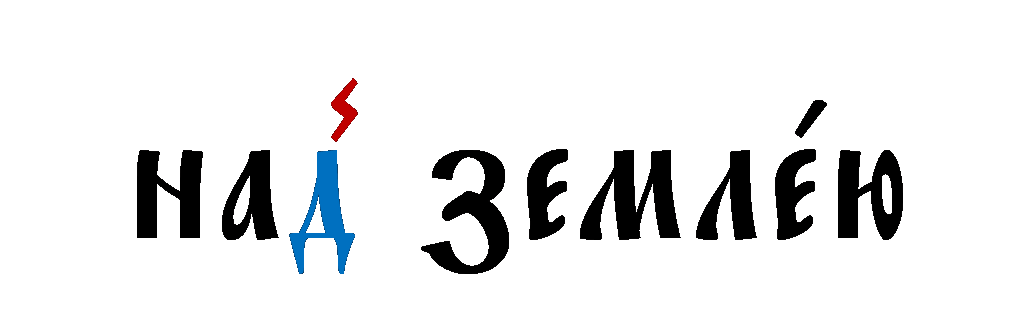 (изъян)
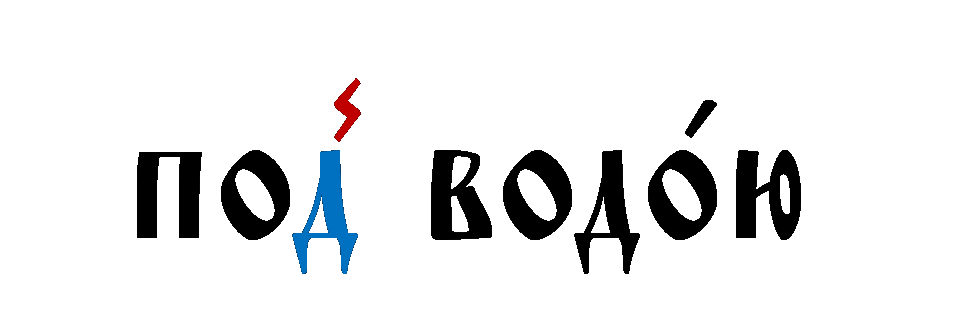 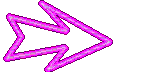 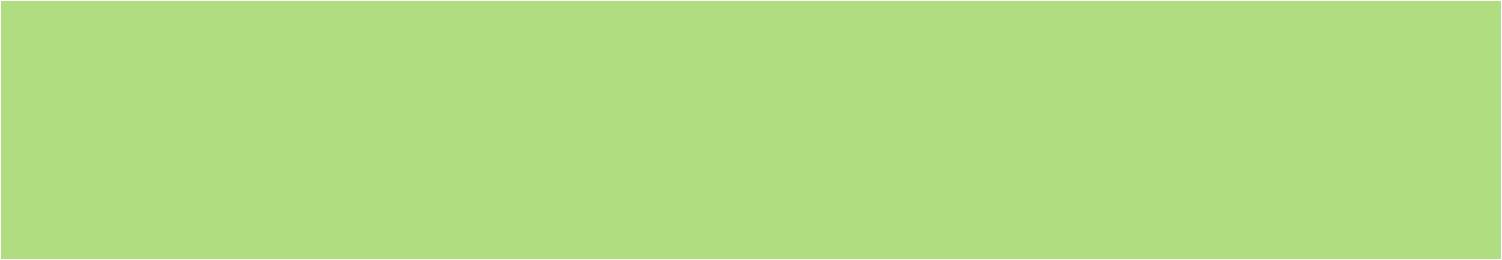 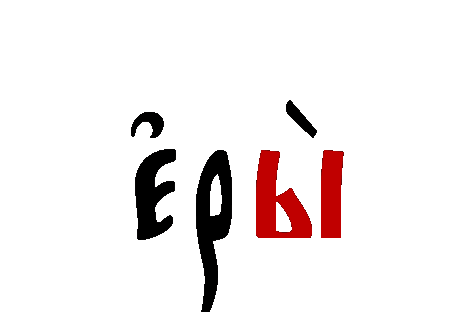 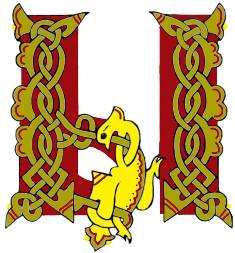 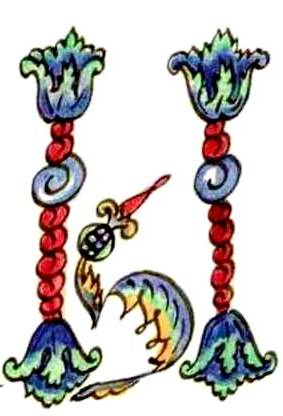 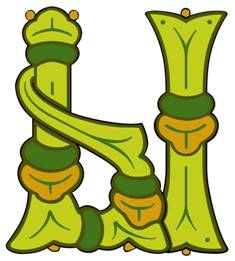 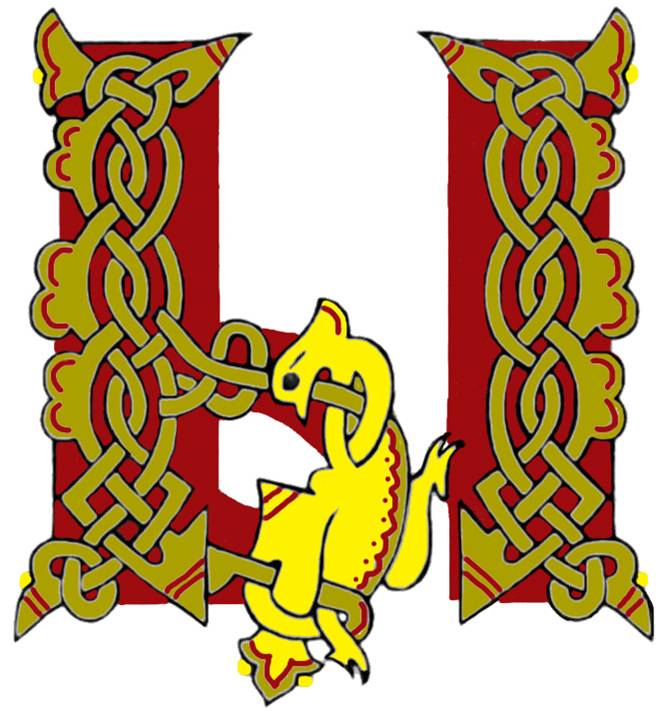 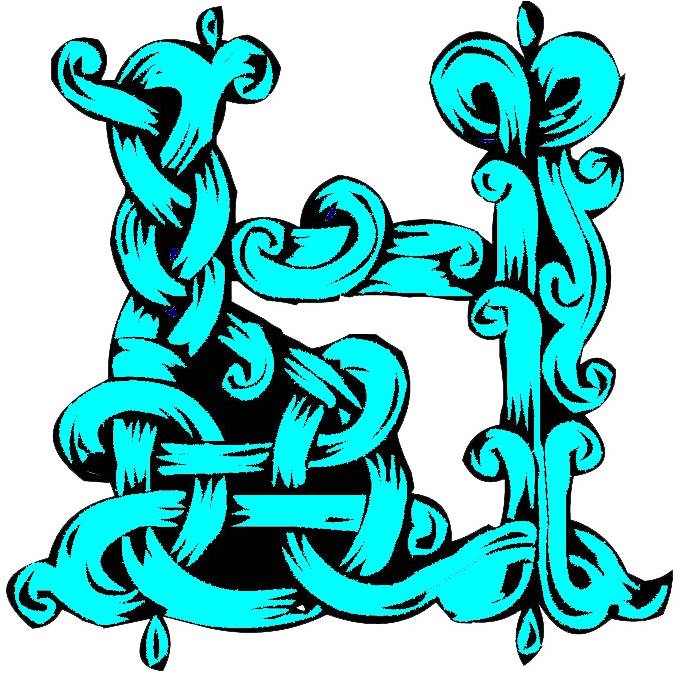 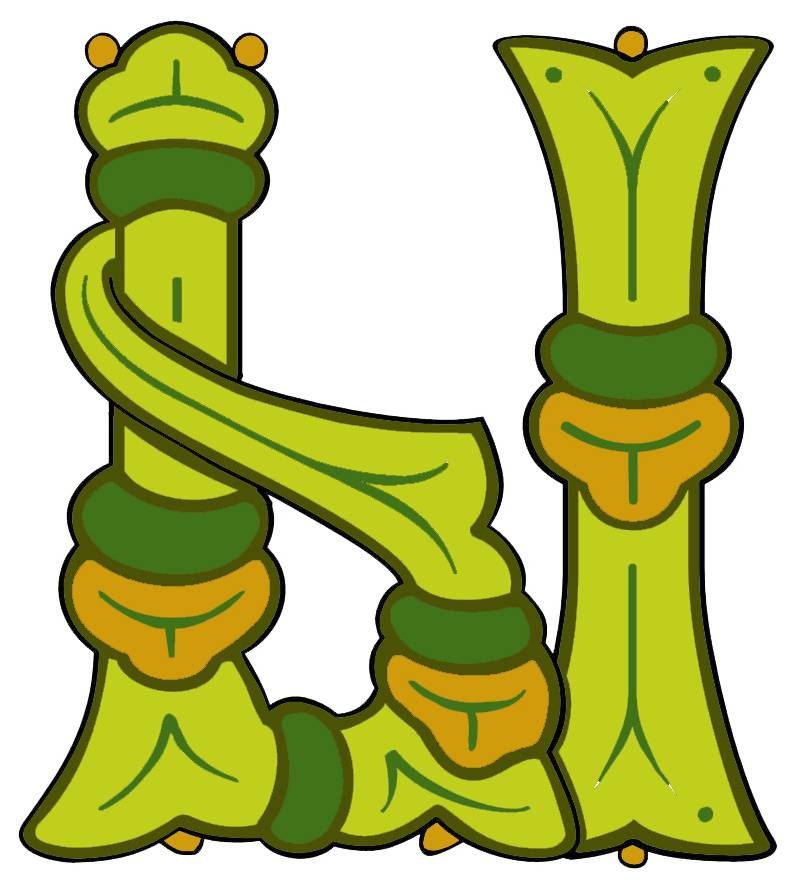 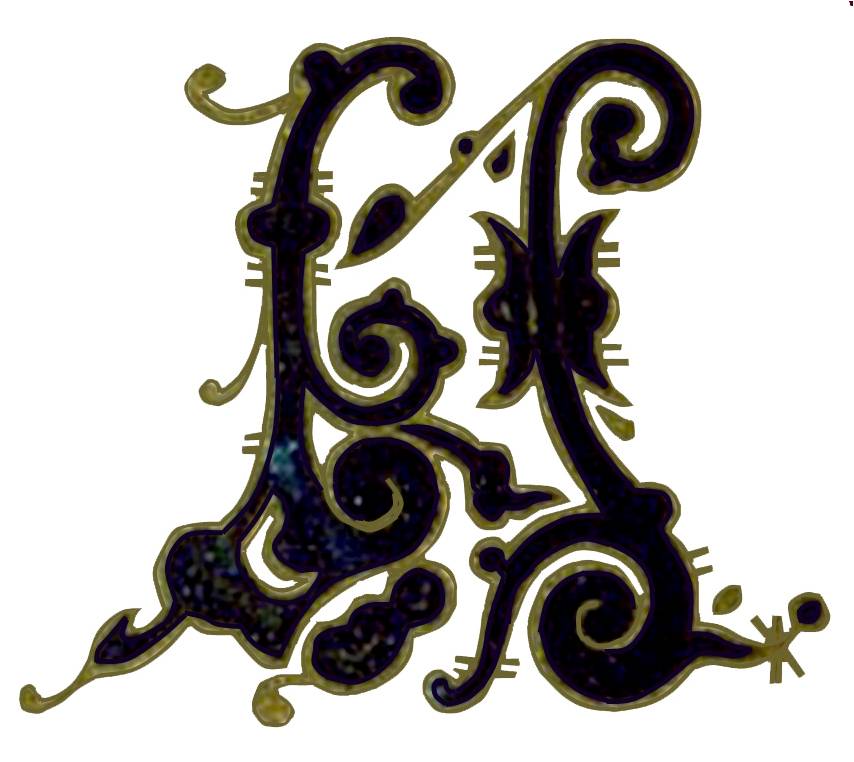 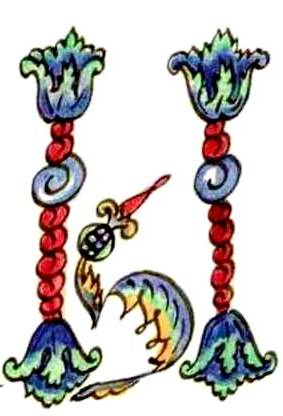 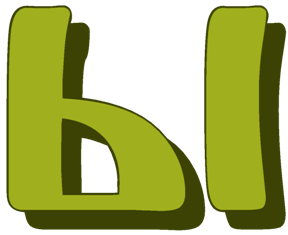 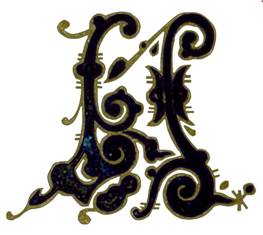 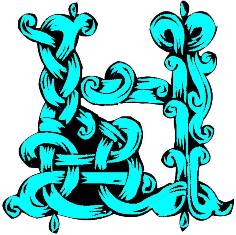 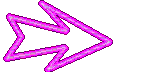 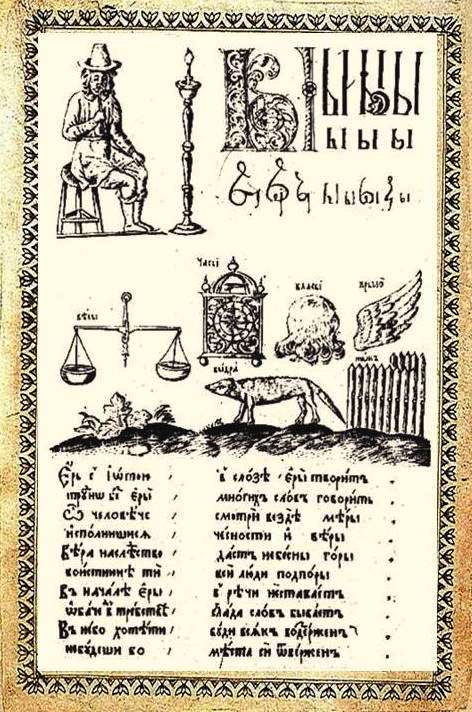 Еры 
из Церковно-славянского букваря.
Карион Истомин
Москва
1694 г.
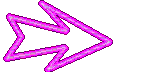 [Speaker Notes: Изображение с сайта http://www.hram-v-ohotino.ru/]
ы – еры
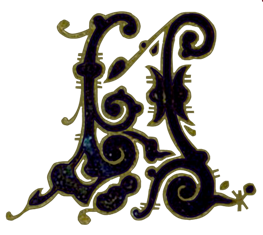 По начертанию буква еры сложная, составленная из двух. Такие составные
буквы называются лигатура.
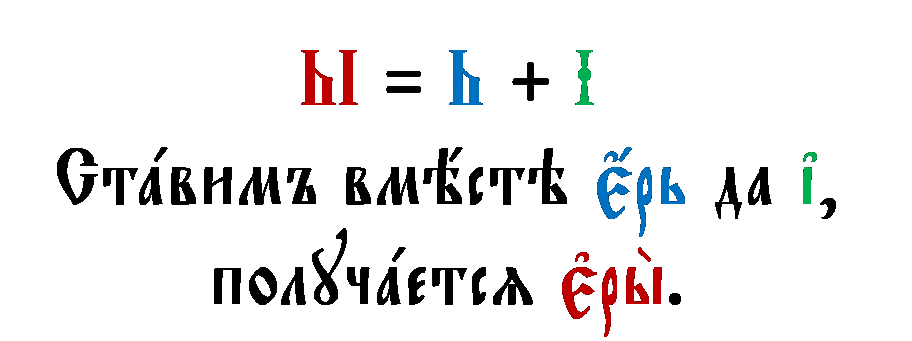 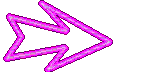 Несколько слов в церковном языке имеют И, там где в разговорном языке употребляется Ы.
Пишем:
Читаем:
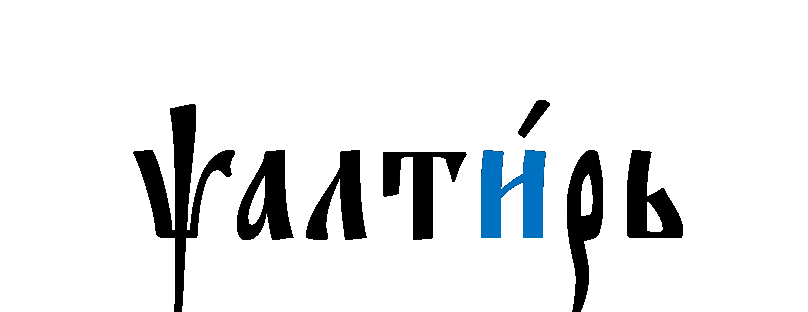 - псалтырь
- крыло
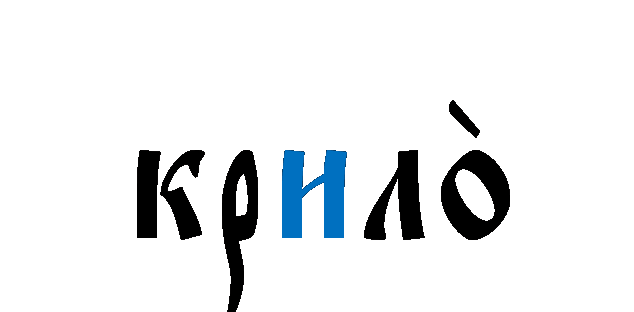 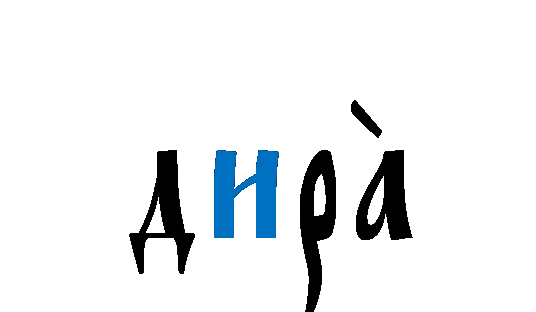 - дыра
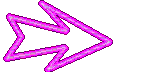 В церковнославянском языке букву еры пишется
в сочетаниях  жы, шы, чы, щы, когда слово стоит 
во множественном числе.
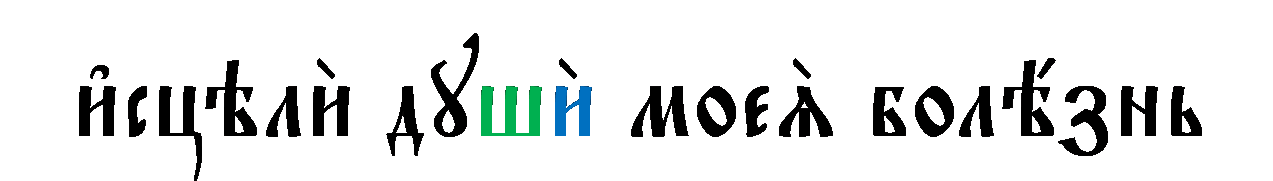 (единственное число)
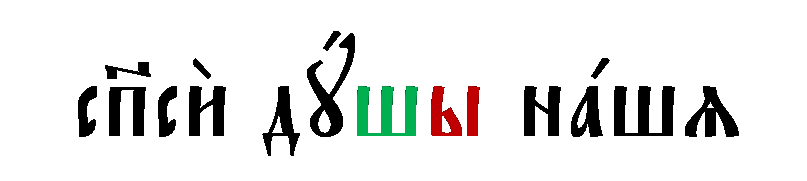 (множественное число)
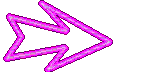 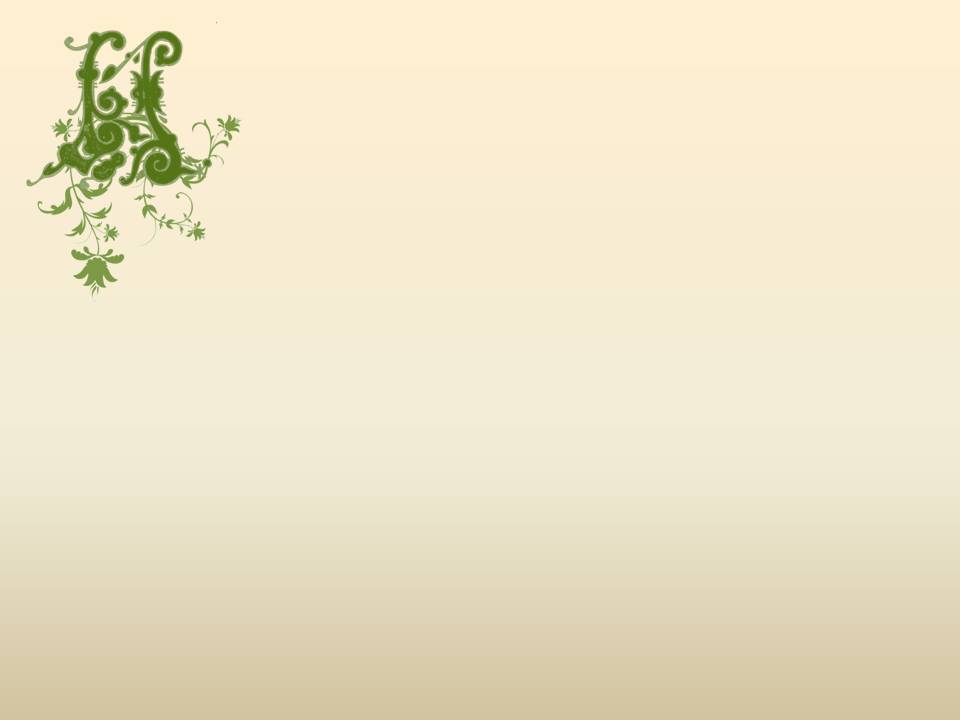 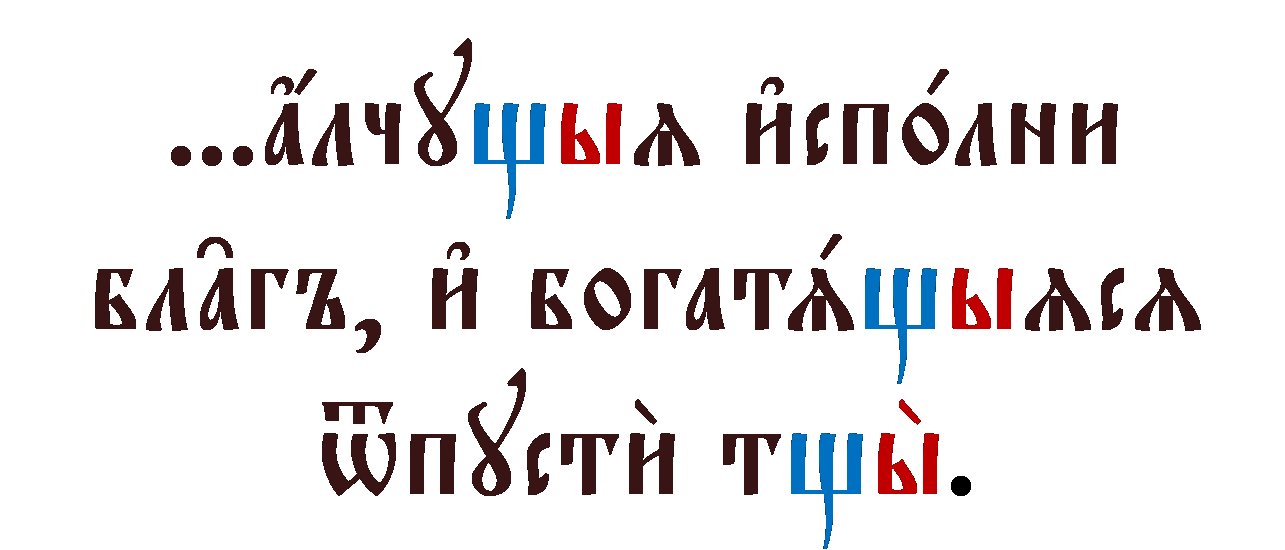 (Господь алчущих наполнил благ, богатящихся отпустил «тощими» - пустыми)
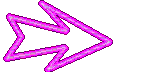 [Speaker Notes: Изображение с сайта http://www.hram-v-ohotino.ru/]
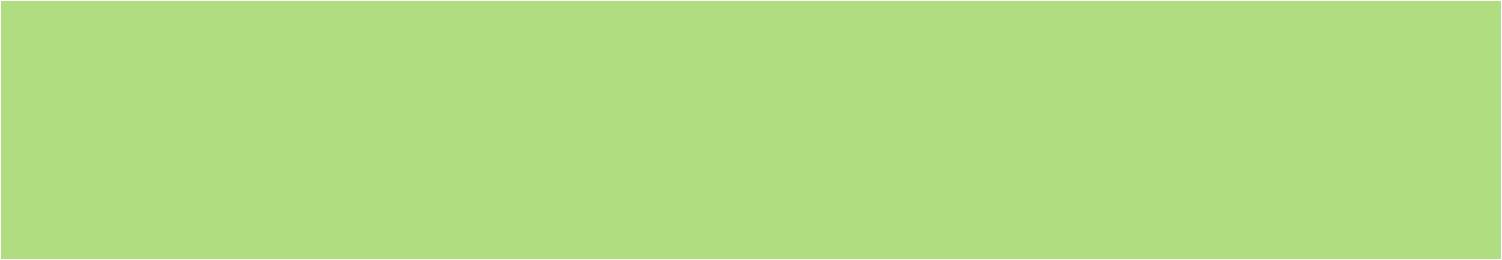 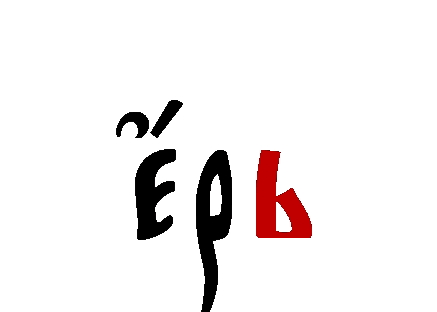 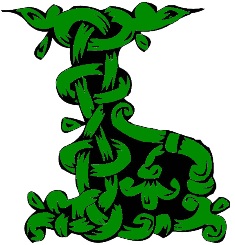 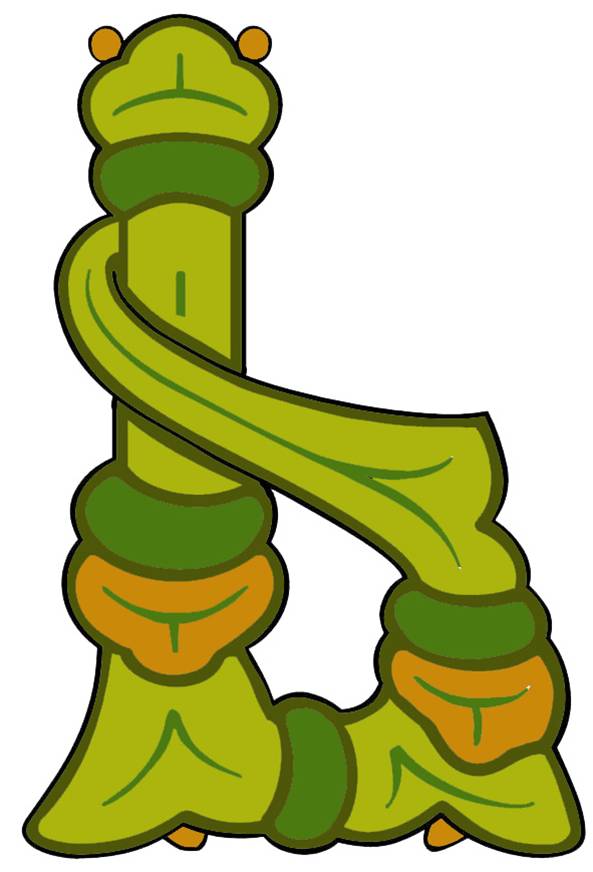 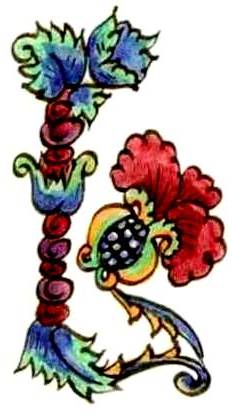 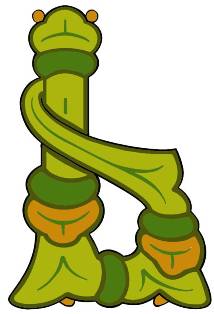 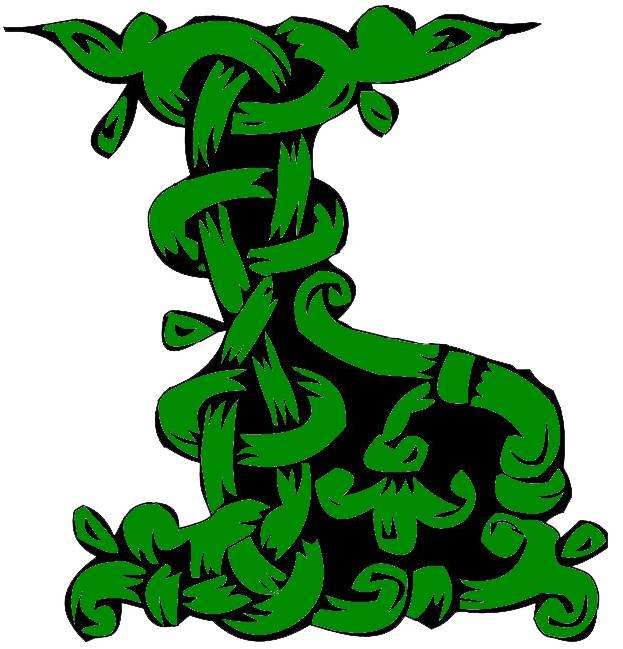 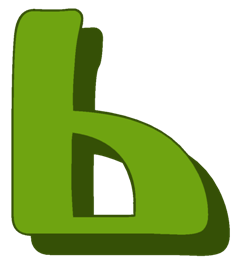 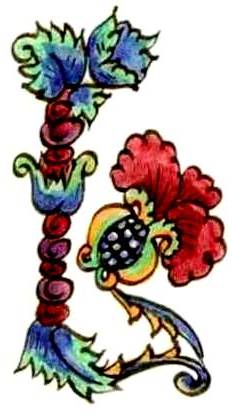 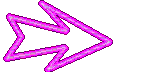 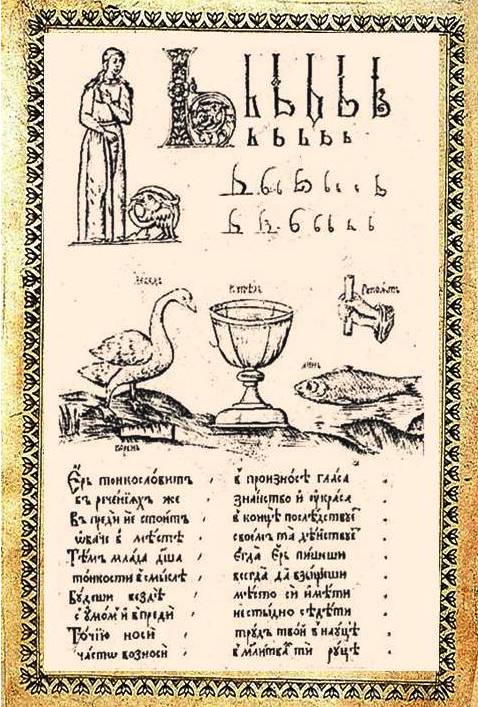 Ерь 
из Церковно-славянского букваря.
Карион Истомин
Москва
1694 г.
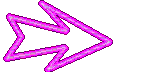 [Speaker Notes: Изображение с сайта http://www.hram-v-ohotino.ru/]
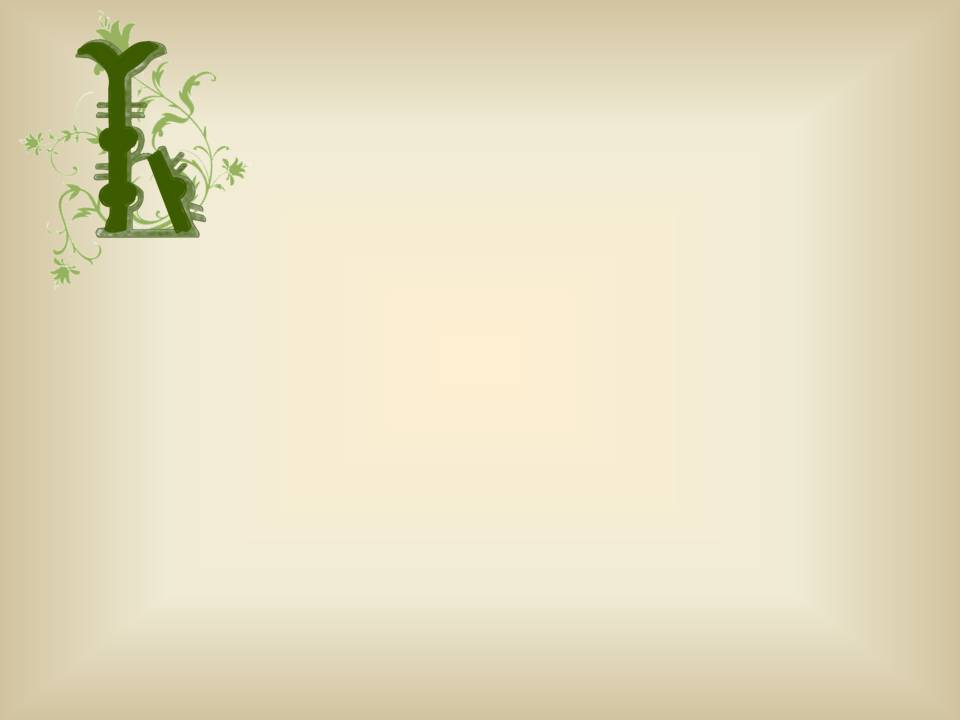 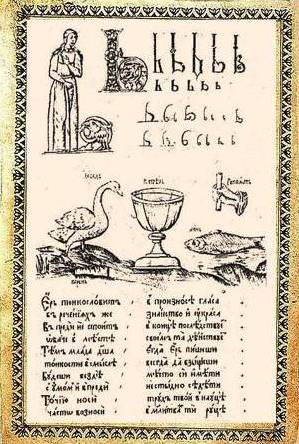 Ерь тонкословит в произношении гласа
В речениях же званство и украса.
Впереди не стоит, в конце последствует
Обаче в месте своем та действует...
Ь - ерь
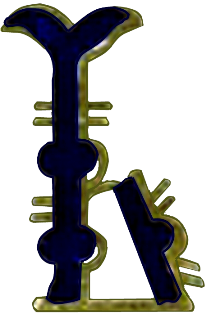 У ерь скромная роль – показать на письме мягкость согласного.
В церковнославянском языке при письме ерь можно
пропускать, но не в чтении!
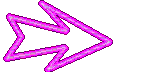 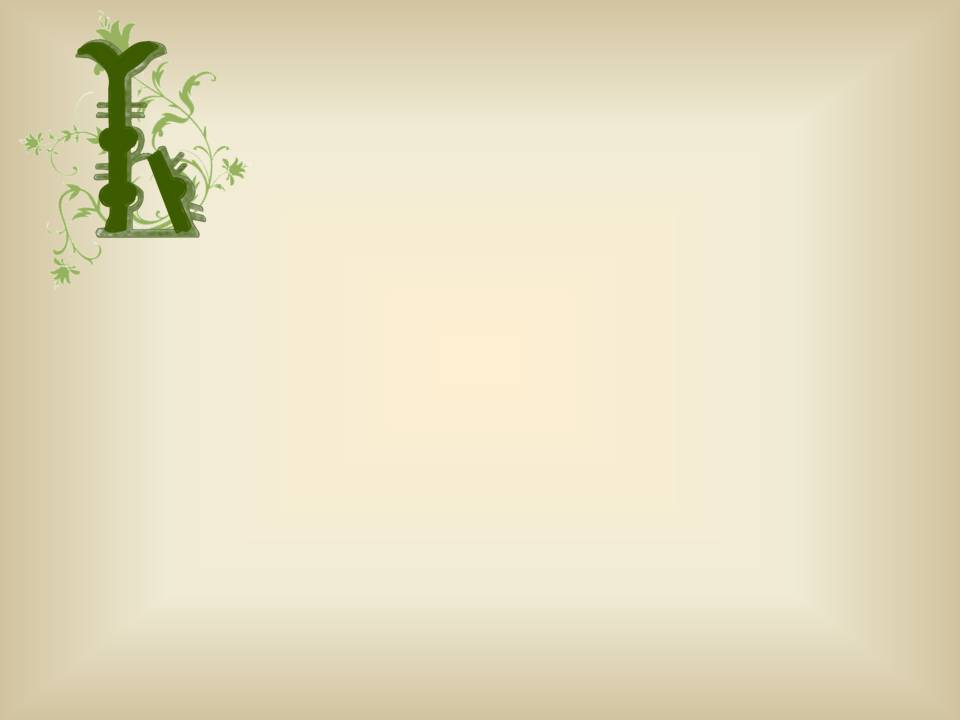 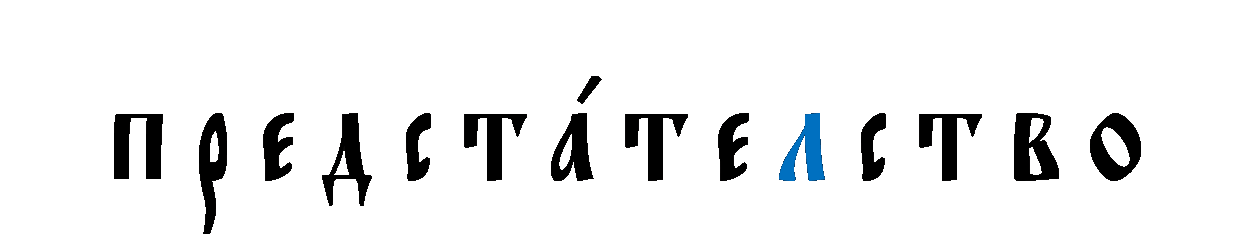 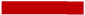 (предстательство)
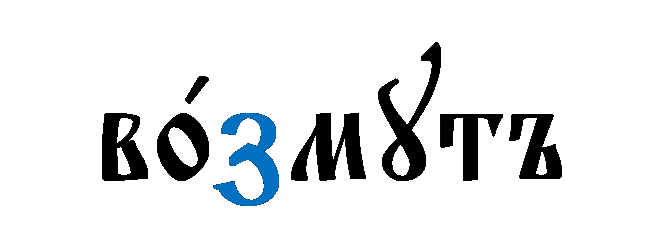 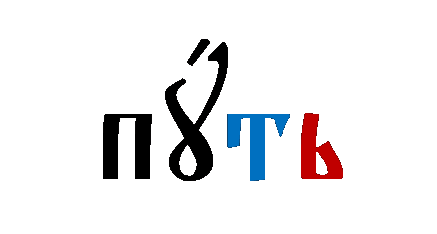 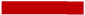 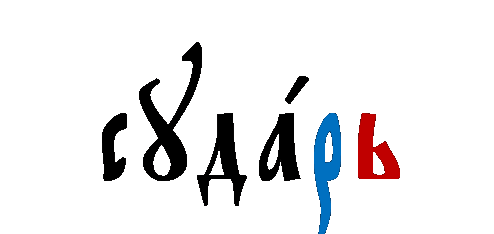 (возьмут)
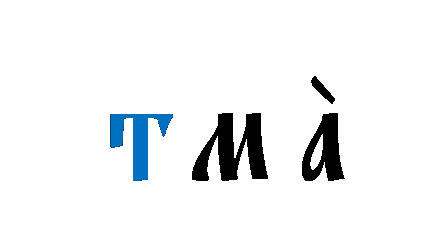 (платок)
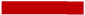 (тьма)
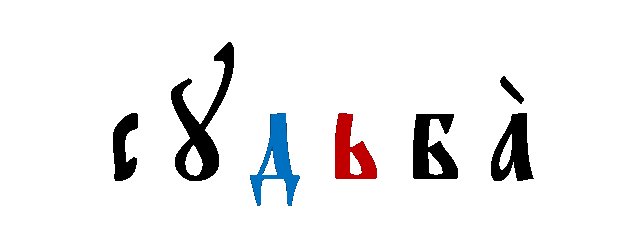 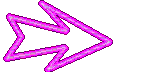 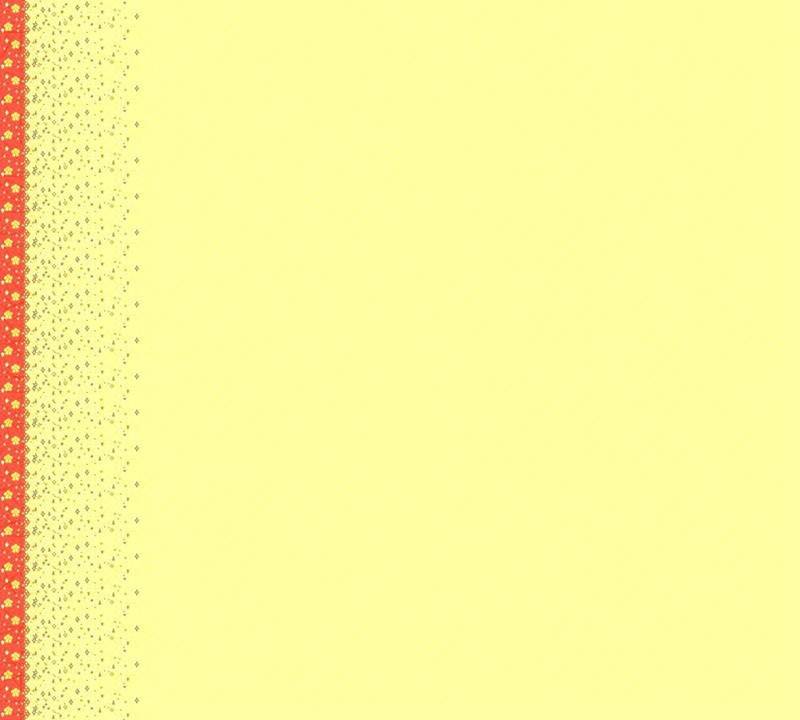 Не бойся, когда не знаешь:
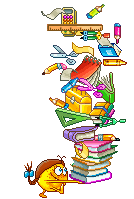 страшно, когда знать не хочется.
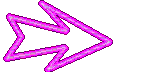 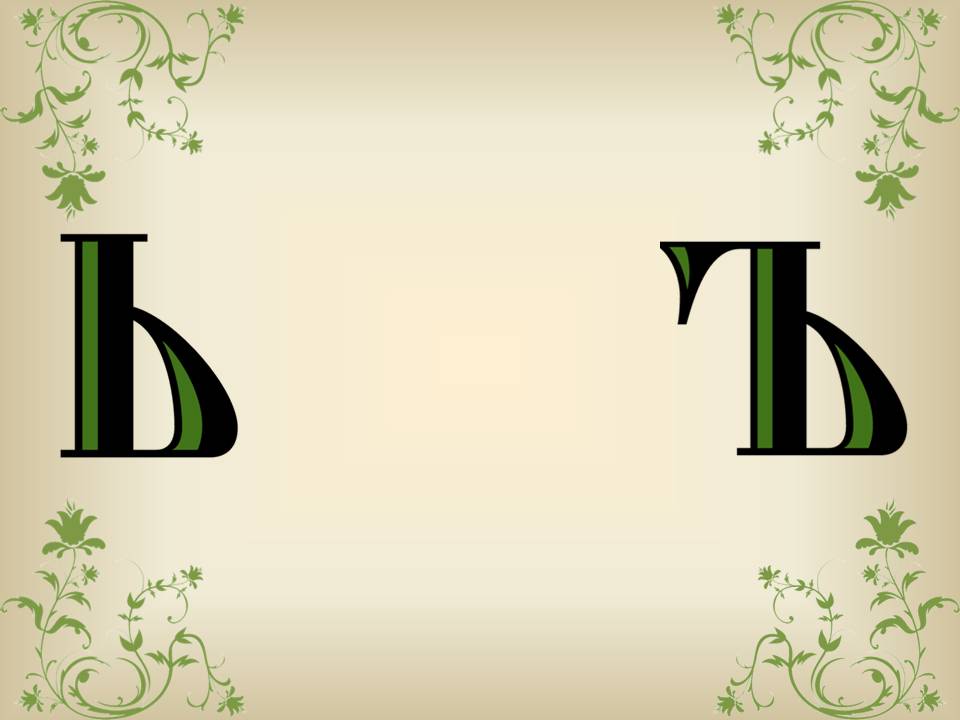 Алла Михалевич
Буквы «Ь и Ъ»
В букве «ерь» кружок лежит, рядом палочка стоит, эта палочка вперёд круглый обруч поведёт. Обруч с палочкой - итак, получился мягкий знак, а зовут его теперь по старинке - буквой «ерь». Ну, а если палка с ручкой - мы не «ерь», а «ер» получим.
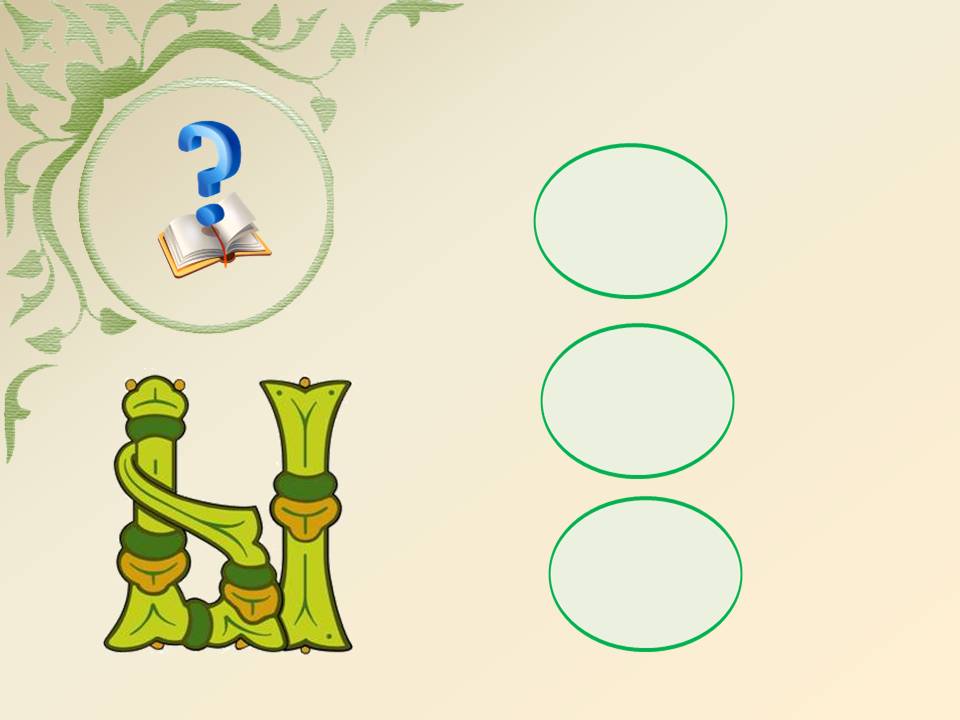 Найди букву Ы по названию?
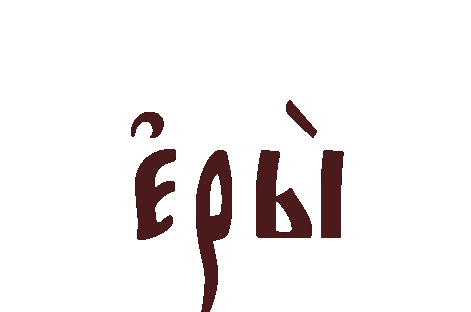 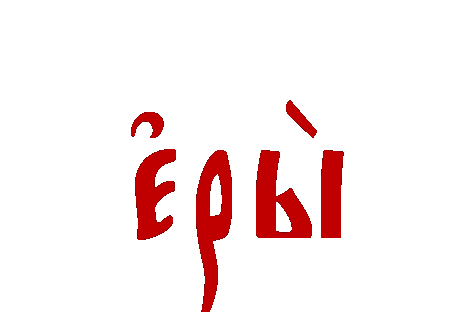 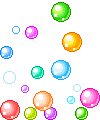 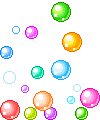 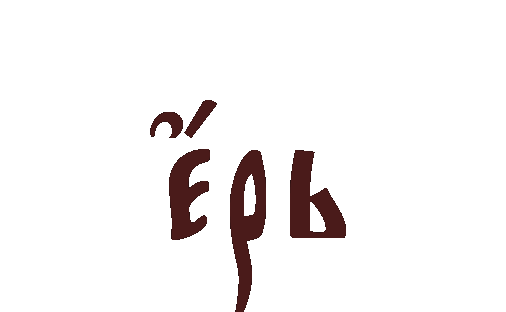 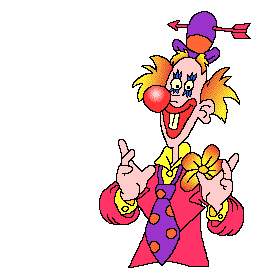 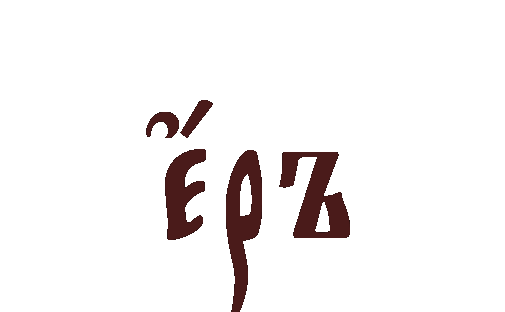 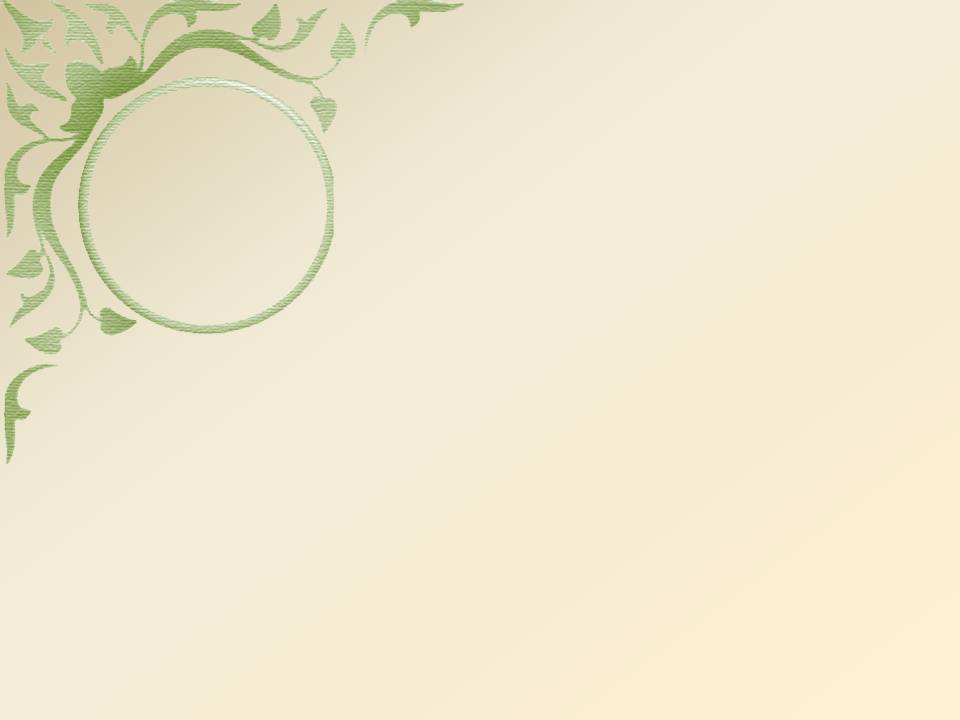 Как называется знак, который ставят вместо буквы Ъ?
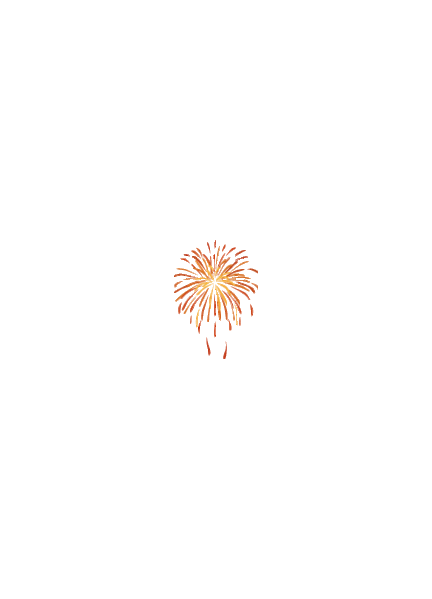 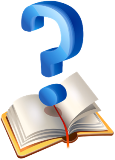 ерок
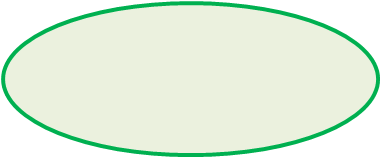 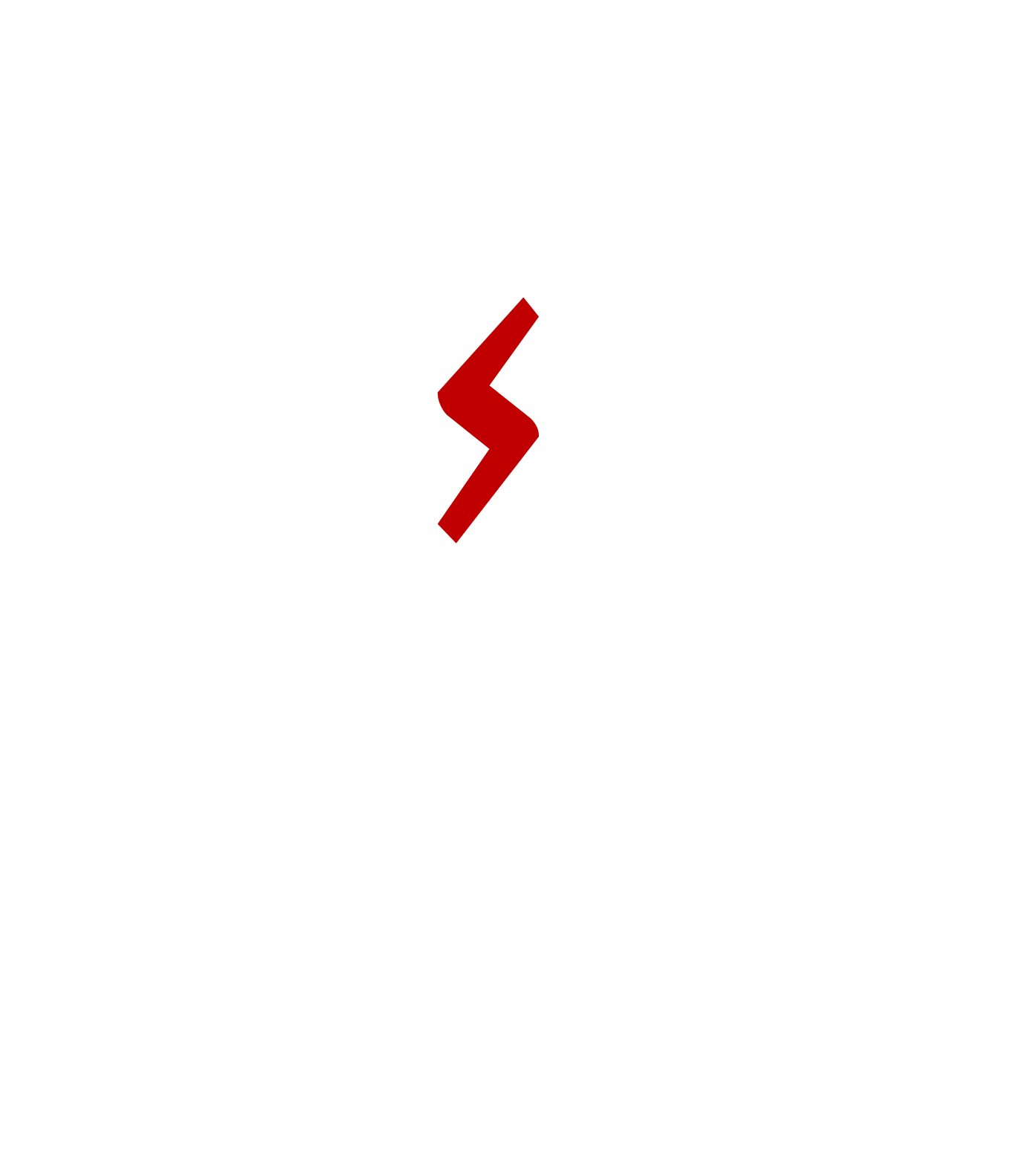 ерошка
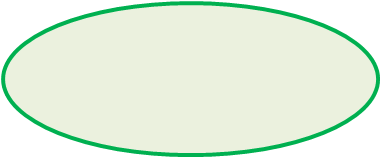 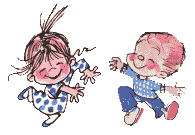 ярило
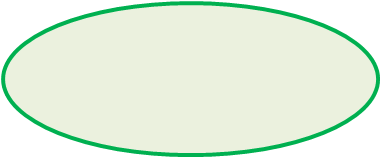 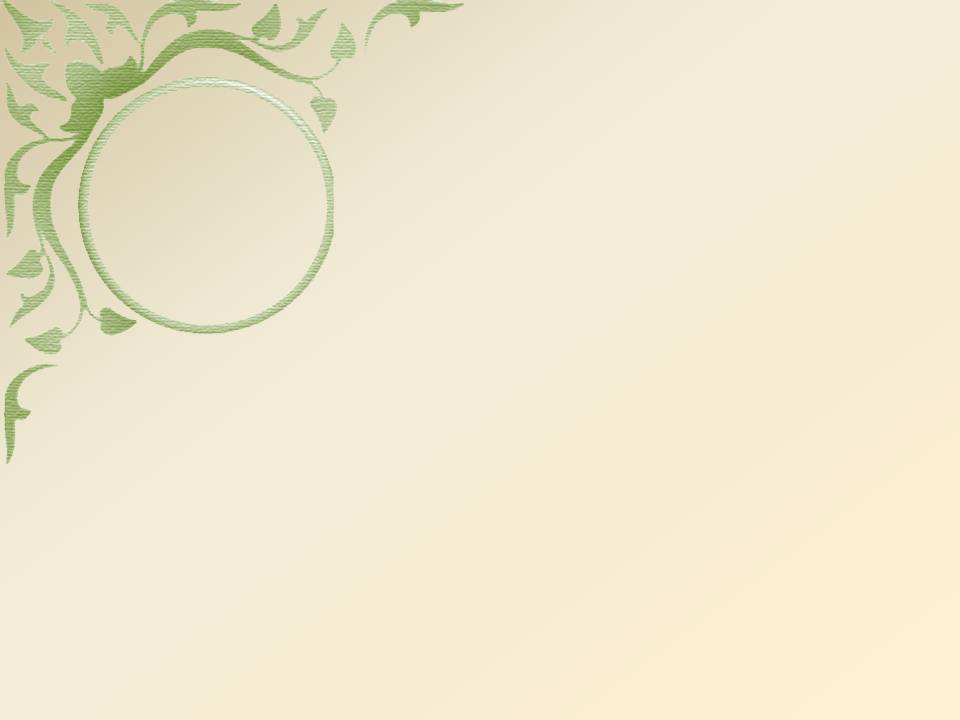 В каком слове можно вместь Ъ поставить ерок?
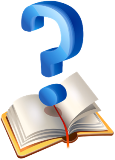 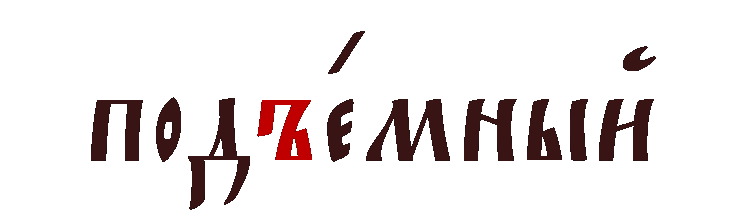 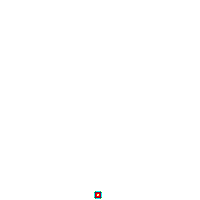 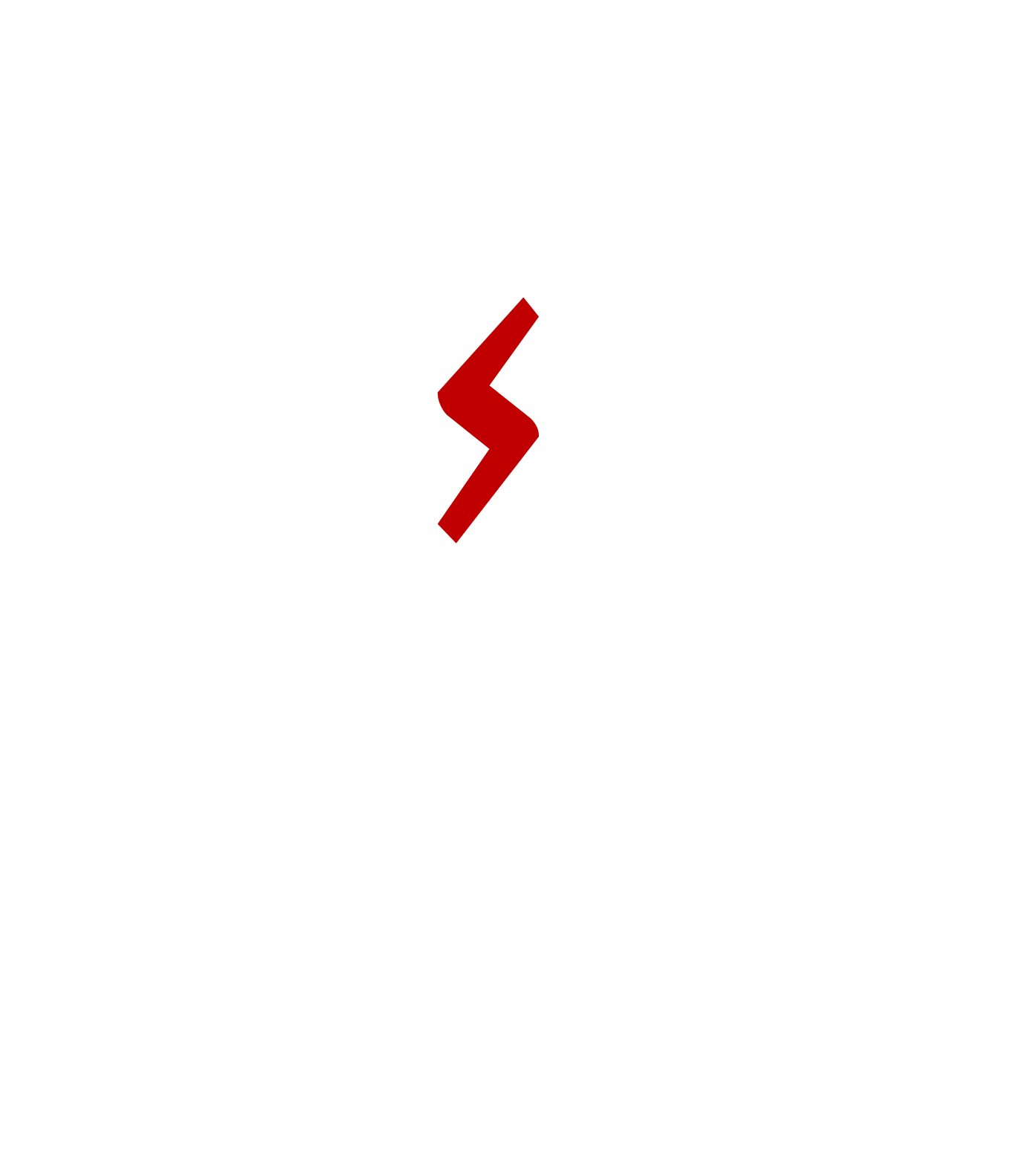 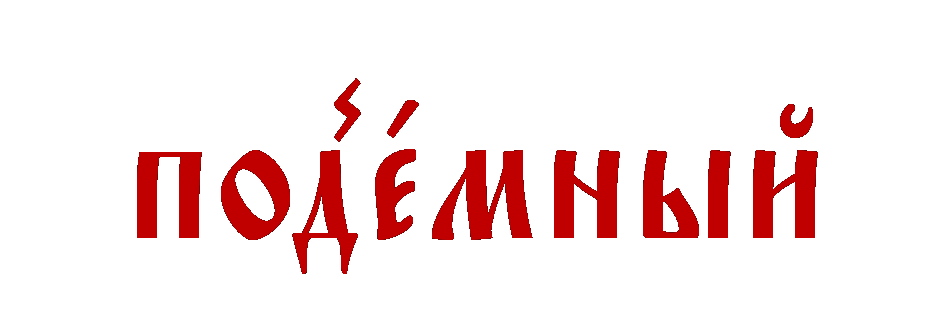 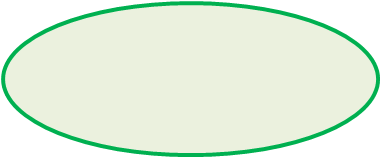 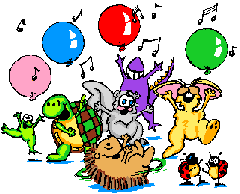 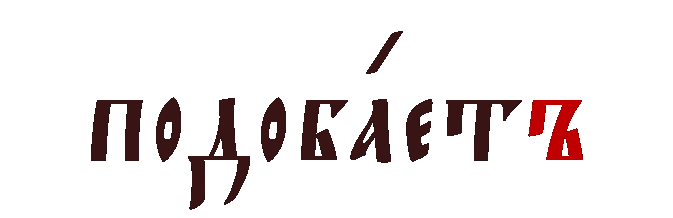 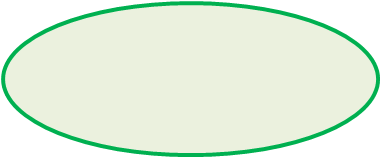 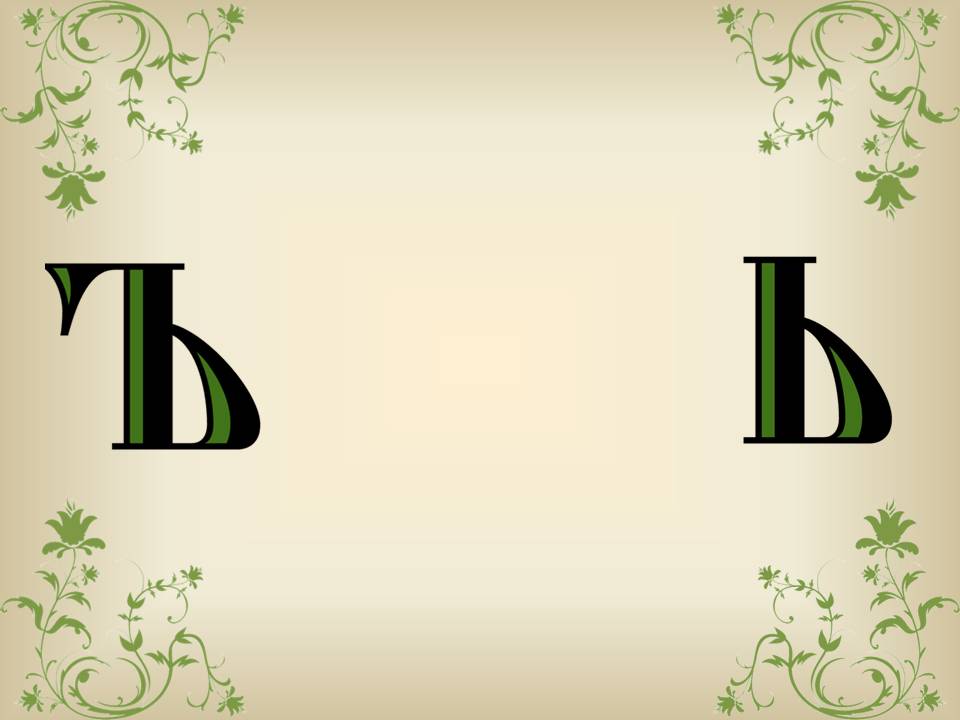 Алла Михалевич
Буквы «Ь и Ъ»
После «К» в словце «дурак» «ер» стоял - как «твёрдый знак». Был почти сто лет назад этот «ер» в конце изъят. Но дурак, что нам знаком, так остался дураком. Стал ли мягче дикий зверь, оттого что мягкий «ерь» сохранён ему в конце? Стал ли он добрей к овце?
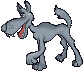 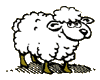 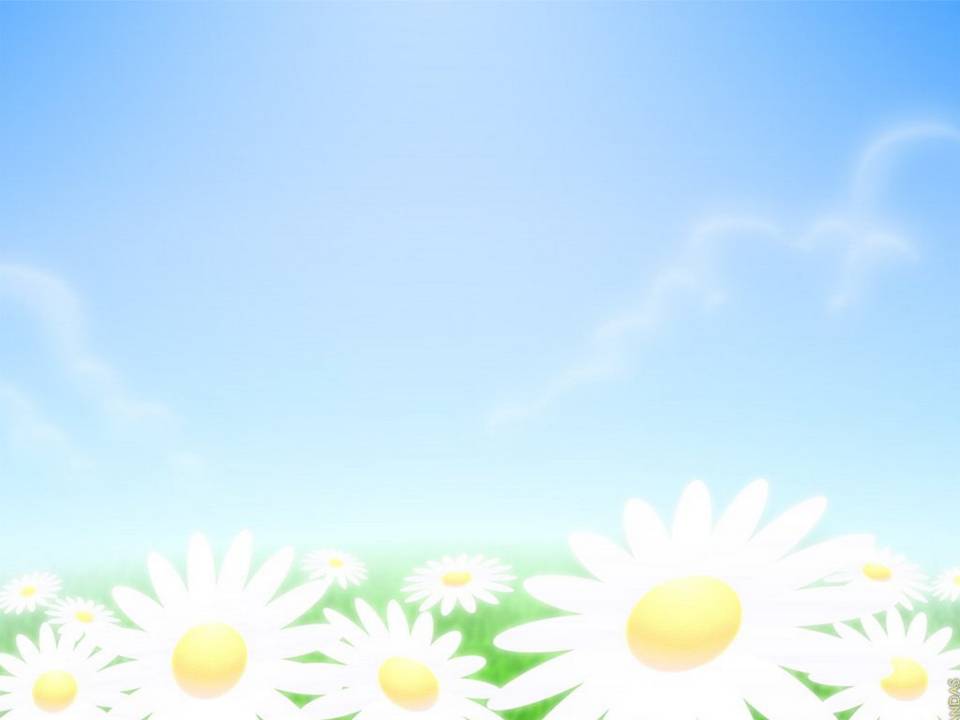 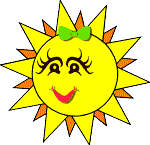 Ответьте на вопросы:

Вспомните, какой букве в русском алфавите соответствует Ъ (ер)?
Какую функцию Ъ (ер) выполняет в церковнославянском языке?
На какую букву в русском алфавите похожа ь (ерь)?
Какое значение ь (ерь) имеет в церковнославянском языке?
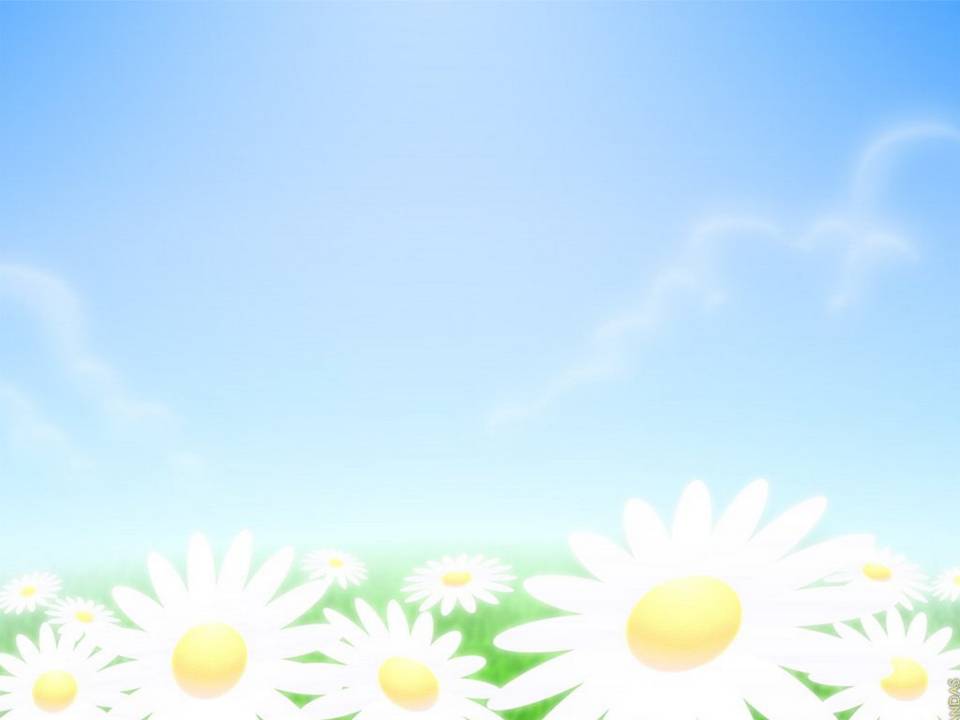 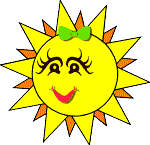 Задания к уроку:
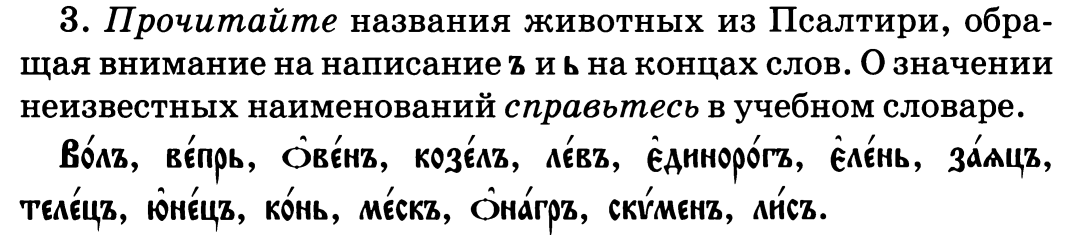 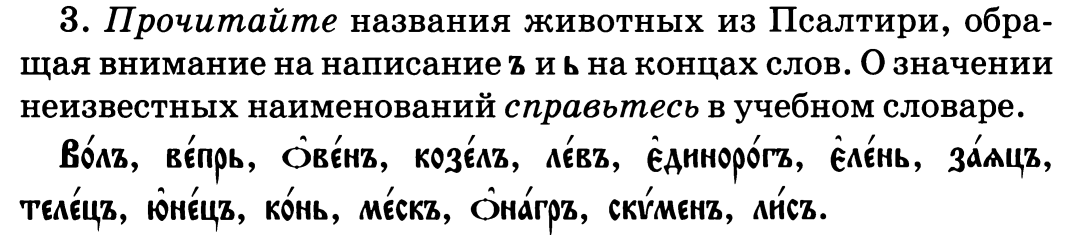 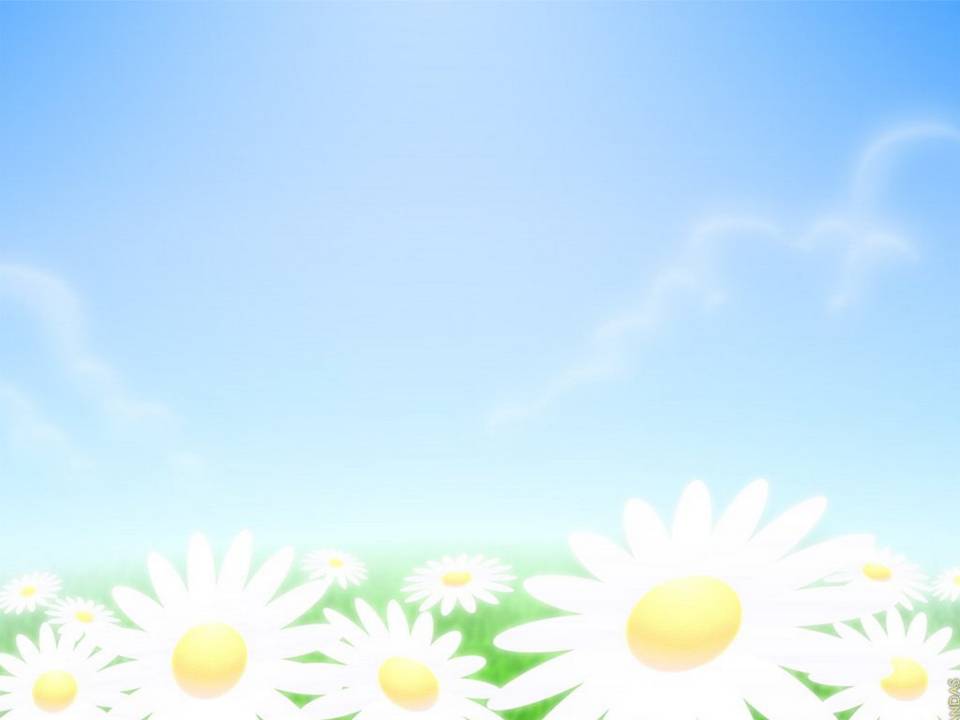 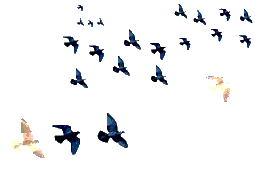 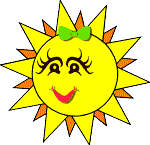 КОНЧИЛ  ДЕЛО – ГУЛЯЙ  СМЕЛО
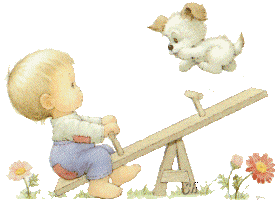 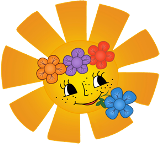 Презентацию выполнила Рябчук С.М. для сайта
Светочъ. Основы православной веры в презентациях
http://svetoch-opk.ru/
Изменения и дополнения в презентацию  внесены преподавателями  воскресной школы  при храма  св. Александра Невского. Великий Новгород